ÄLLät tutuiksi
Etelä-Siilinjärven koulujen ops-koulutus 13.4.2016
Yhteistyötä  ylä- ja alakoulujen välille?
JARRUJA
jatkuva kiire arjessa
ajan puute
välimatkat
eri intressit
ei tunneta toisen  koulun aikuisia   liian vähän yhteisiä tilaisuuksia, joissa tutustutaan ja  suunnitellaan
YHTEISTYÖMAHDollisuuksia
yhteisprojektit
kahvit (tutustutaan!)
yhteisiä koulutuksia





yhteisiä pedakahviloita, 
vertaisoppiminen  osaamisen jakaminen
kirjeenvaihto
sähköposti 
vedä hatusta, minkä luokan opettaja olet tänään
opevaihto
yhteistyömAHDOLLISUUKSIA
6. luokan tutustumiset
ohjelmointi- ja koodauskoulutus opettajille (Lego Mindstorm)
tvt-agentit
yläkoululaiset alakoulussa apuopeina, avustajina liikuntapäivänä, apuna alkuopetuksen matematiikan tunneilla
nivelvaihetietous
yhteiset virkistyspäivät
kummiluokat, tukarivierailut
L1  AJATTELU JA OPPIMAAN OPPIMINEN
ANALYSOINTI
keskustelu: aamupiiri
aikaa oppilaan kuuntelemiselle  usko omiin ajatuksiin
uskaltaa mokailla
LIIKUNNALLISUUS, LEIKIT JA PELIT, TOIMINNALLISUUS  
oppimisympäristöjen kehittäminen
toiminnallinen matematiikka (toiminnallisuus kaikkiin oppiaineisiin)                       
OMAT OPPIMISEN STRATEGIAT   
tätä lisää!  esittely, kokeilu, hyödyntäminen
PÄÄTTELY; TUTKIVA, LUOVA OTE	   
 eri oppimisympäristöissä, lähiympäristö
L1   Ajattelu ja oppimaan oppiminen
KRIITTISYYS, ELINIKÄINEN OPPIMINEN
omankokoiset tavoitteet
yllätyksellisyys
onnistumisen kokemukset
ROHKAISU, ILO
OHJAUS		   
ympäristön havainnointiin ohjaaminen ja rohkaisu
KOKEELLISUUS	
tekeminen ja kokeilu tärkeää uuden  oppimiseksi
uskallusta, itseluottamusta
YHDESSÄ TEKEMINEN 	
                Lapset nauttivat ryhmätöistä!
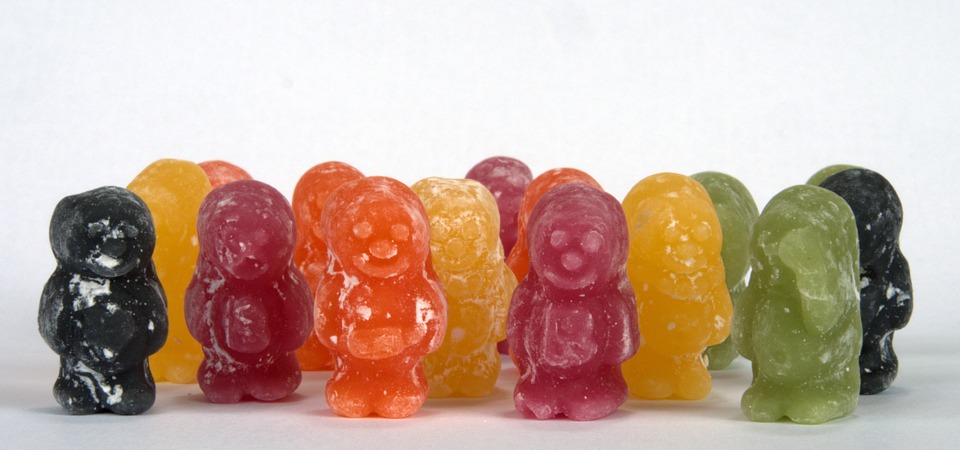 L2       Kulttuurinen osaaminen,                vuorovaikutus ja ilmaisu
MITEN NÄKYY KOULUN ARJESSA JA ARVOISSA?
suvaitsevaisuus
teemaviikot
ryhmätyöt vaihtuvissa ryhmissä (tytöt ja pojat)
turvallisuus
toisten hyväksyminen
hyvät tavat
L2       Kulttuurinen osaaminen,               vuorovaikutus ja ilmaisu
MIHIN TARVITAAN MUUTOSTA?
lisää kansainvälisyyttä
perheet mukaan enemmän; vanhemmat kouluun kertomaan
kännykkä?  ulkopuoliset vaikutteet    muutoksen tarve
muuttuvat työtavat muuttavat myös tapoja
enemmän itseilmaisua ja mielikuvituksen käyttämistä
prosessidraama ja yleensäkin draaman käyttö opetuksessa
taidekokemusten mahdollistaminen
oman ympäristön kunnioittaminen
taiteen ja osallistumisen yhteys
L3  Itsestä huolehtiminen  ja Arjen taidot
RYHMÄYTYMINEN
• erilaisuuden hyväksyminen ja arvostaminen
• hyvä ryhmähenki
• oma aktiivinen rooli ryhmässä
RUOKAILU 
säännöt
ruokaympyrä
jätteiden vähentäminen
KÄSITYÖT
”välinehuolto”
pienet vaatteiden korjaukset, erilaisten tekstiilien huolto jne.
tekeminen yksin ja ryhmässä
L3  Itsestä huolehtiminen  ja Arjen taidot
KEMIA 
 kemikaalit
 KOTITALOUS
perusraaka-aineiden käyttäminen hyvin
vaatehuolto
BIOLOGIA, MAANTIETO
kestävä kehitys, kierrätys
missä tuote on valmistettu  käsityö
RETKET
pukeutuminen
leirikoulut
L3    Itsestä huolehtiminen  ja Arjen taidot
LIIKUNTA
leikit
matkat eri paikkoihin
säännöt
pyöräily
välitunnit
luistinten nauhat
vuoron odottaminen
tunnetilojen hallinta
L3    Itsestä huolehtiminen  ja Arjen taidot
ÄIDINKIELI
draama, ilmaisutaito
elämyksellisyys
yhteistoiminnallisuus
keskustelu
kuunteleminen
neuvottelu
vuorovaikutustaidot 

KIELET
vuorovaikutustaidot
useimmat aihepiirit esille
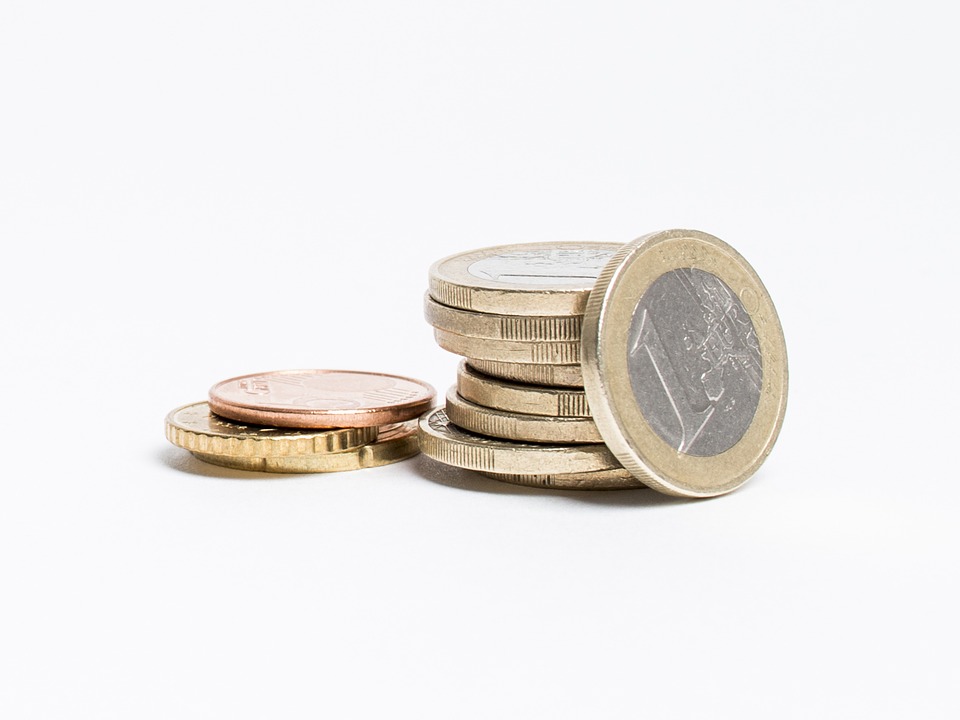 L3 Itsestä huolehtiminen   ja Arjen taidot
AJANHALLINTA 
  vastuun kantaminen  kodin ja koulun välillä on lapsi, jolla pitäisi olla rooli myös vastuunkannossa
lapsi pystyy huolehtimaan itsekin läksyistään poissaoloaikana
YHTEISKUNTAOPPI
rahaliikenteen ja velvoitteiden hoitaminen
YLT
liikennesäännöt
ALLEKIRJOITUKSESTA HUOLEHTIMINEN
TILANNESIDONNAINEN KÄYTTÄYTYMINEN
TUNTEIDEN HALLINTA
PETTYMYKSEN SIETÄMINEN
POISTUMISHARJOITUKSET
JOUKKOLIIKENTEEN KÄYTTÖ
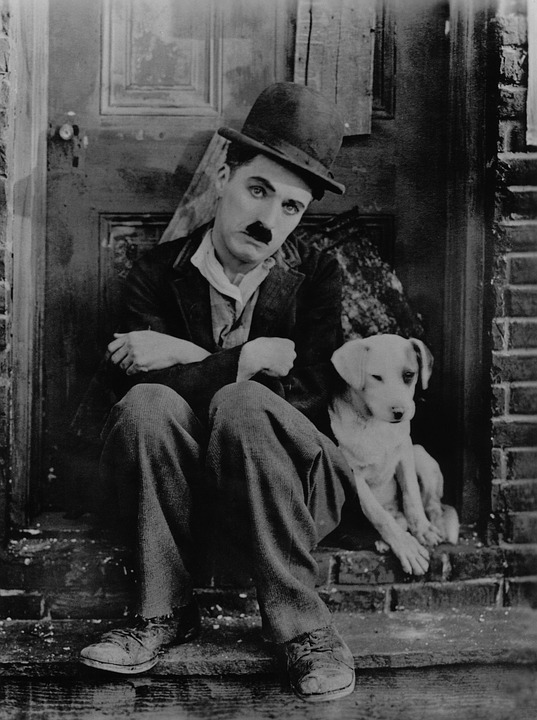 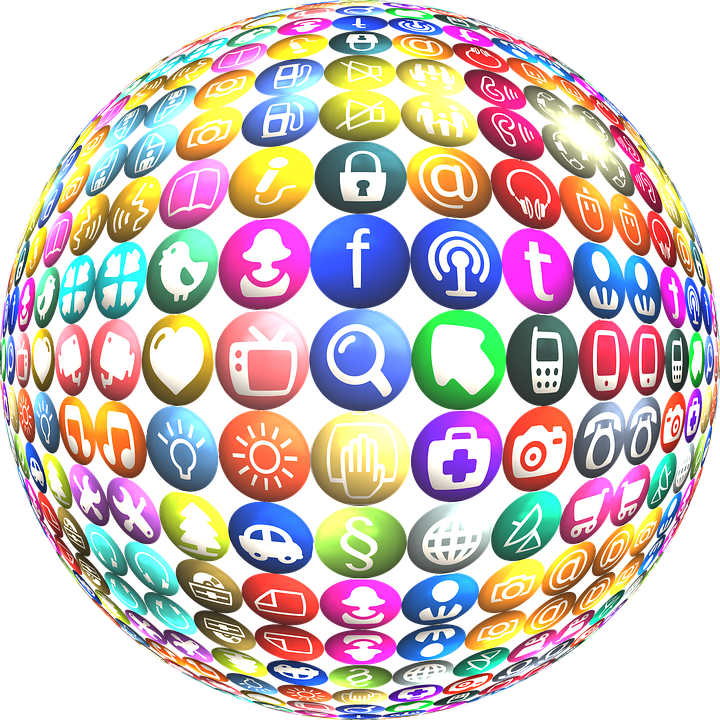 L4   MONILUKUTAITO
kriittinen ajattelu: media ja mediataidot,  lähdekritiikki, tekstin tarkoitus, fakta/fiktio, mielipide
teksti   kuvat, taulukot, numerot, kuviot, auditiivisuus
ymmärtäminen ja tuottaminen
monilukutaito koulun tilanteissa: toisten tulkitseminen (esim. käyttäytyminen, sanaton viestintä), kulttuurisidonnaisuus  draamapedagogiikka
kuvien tulkinta  taiteen tuntemus, kulttuurit
monilukutaito eri oppiaineissa:  AI ja vieraat kielet  jo olemassa; MA  numerot, taulukot; YLT  taulukot, diagrammit; LI  pelisäännöt ym.  toimintaohjeet; KS  pesuohjeet, symbolit silmukoille yms.; MU nuotit; KO  reseptit
L4 MONILUKUTAITO
kansainvälisyys 
   kulttuurien tuntemus
   suvaitsevaisuus
   tietotekniikka 										
  tekoäly, koodaus, robotiikka
   hahmottaminen
   fyke havaintojen tulkinta


 kaikki aistit peliin  moniaistillisuus                             
 työtavat: pelit, leikit, draama, yhteistoiminnallisuus  lapset opettavat toisiaan
L5 TIETO- JA VIESTINTÄTEKNOLOGINEN  OSAAMINEN
MITÄ HALUAISIT JÄTTÄÄ POIS?
opetus ollut melko opettajajohtoista ja sidottu luokkaan ja siellä oleviin laitteisiin
taistelu oppilaiden kanssa kännykän käyttämisestä (3 – 9)
tempoilu eri appsien ja systeemien välillä: kun opettelet yhden, tulee jo toinen entistä parempi
tietohallinnon kuristusote (3 -9)
kymmensormijärjestelmä (7-9)
L5 TIETO- JA VIESTINTÄTEKNOLOGINEN  OSAAMINEN
MITÄ HALUAISIT SÄILYTTÄÄ?
kirjat mukana
dokumenttikamera
Smart-ohjelmat
älytaulut
muutamia appseja
iPad opettajan ”päiväkirjana”  ja arvioinnin apuna
tekstinkäsittely
Pedanet oppimisalustana: palautuskansiot, ryhmämuistiot (7-9)
toimisto-ohjelmien käyttötaito (7-9)
tietokoneluokka
L5 TIETO- JA VIESTINTÄTEKNOLOGINEN                       OSAAMINEN
MITÄ UUTTA HALUAISIT?

omien taitojen kehittämistä, ajan hermolla pysymistä  koulutuksia!!!!!  (1-9)
atk-luokka takaisin
PC vai Mac (7-9)
iPad vs tietokone (7-9)
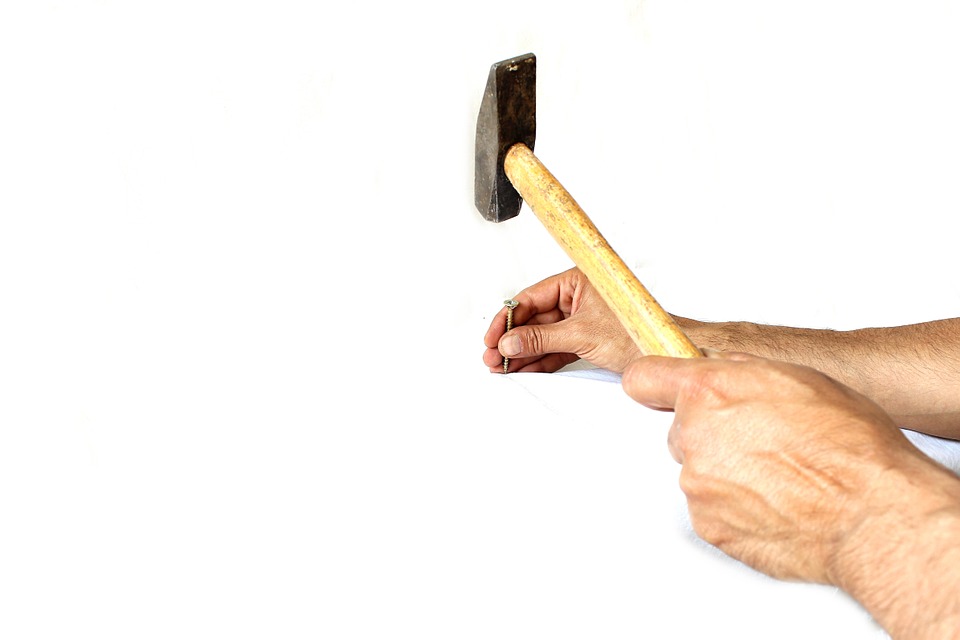 L6 Työelämätaidot ja yrittäjyys
TÄRKEITÄ TYÖELÄMÄTAITOJA
NÄIN KOULUSSA
yhteistyötaidot, sosiaalisuus	
ammatillinen osaaminen		 
lakipykälien tunteminen		   
kielitaito
ahkeruus ja motivaatio		  
itsenäisyys			
vastuullisuus, sitoutuneisuus	
päämäärätietoisuus		
vastoinkäymisten sieto		 
töistä nauttiminen
it-osaaminen			
nöyryys ja oikea asenne
ryhmätyötaidot
toisten huomioonottaminen, empatia
hyvät tavat
sopimusten noudattaminen; vastuu
opo-tunnit, eri oppiaineiden tunnit
tet, yrityskylä
työhakemus ja cv 
itsearviointi, vertaisarviointi
tavoitteiden asettaminen
aikataulutus
palautteen antaminen
keskustelu-, väittely- ja neuvottelutaito; kokoustekniikka
kansainvälisyys
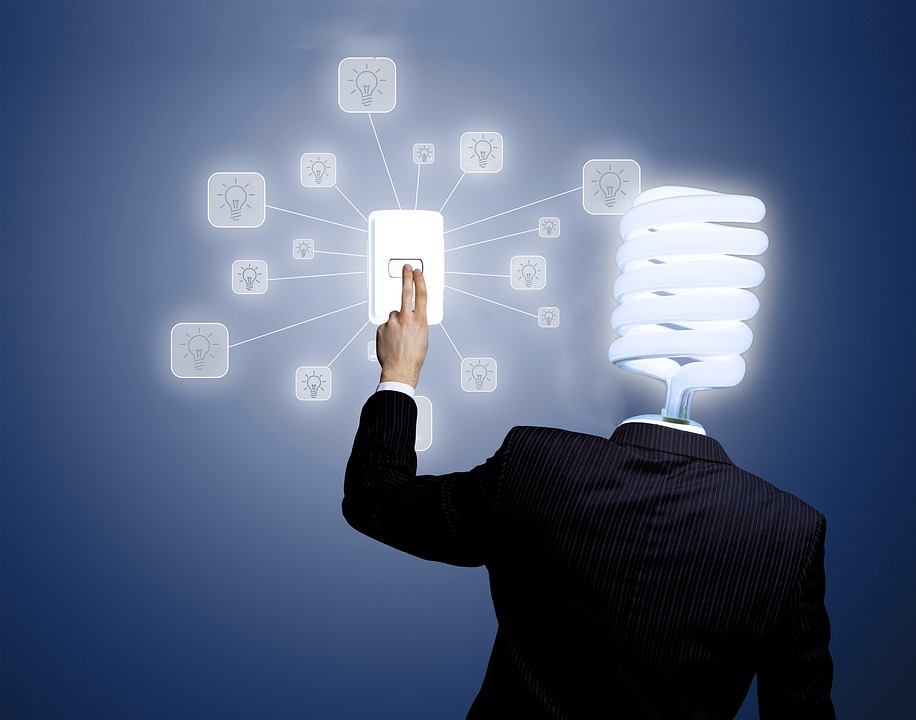 L6 Työelämätaidot ja yrittäjyys
itsenäisyys
motivaatio			
ahkeruus			
tiedonhankintataidot		
monilukutaito (tilanteet, ihmiset, 
    markkinat, suhdanteet …)
kokonaisuuksien hallinta		
yhteistyötaidot  verkostoituminen	
it-taidot
palvelutaito			
hyvä puhetaito  itsensä myyminen
ei välttämättä ”hyvä oppilas”	
oma tv-ohjelma
ammattitaito			   
ammattitaidon ylläpitäminen	
hyvä tuuri
aktiivisuus			
ennakkoluulottomuus		
rohkeus, itsevarmuus
vastuullisuus			
stressinsietokyky
innovatiivisuus
epävarmuudensietokyky
vastoinkäymisten sietäminen
suvaitsevaisuus
luovuus
YRITTÄJÄN TÄRKEITÄ OMINAISUUKSIA
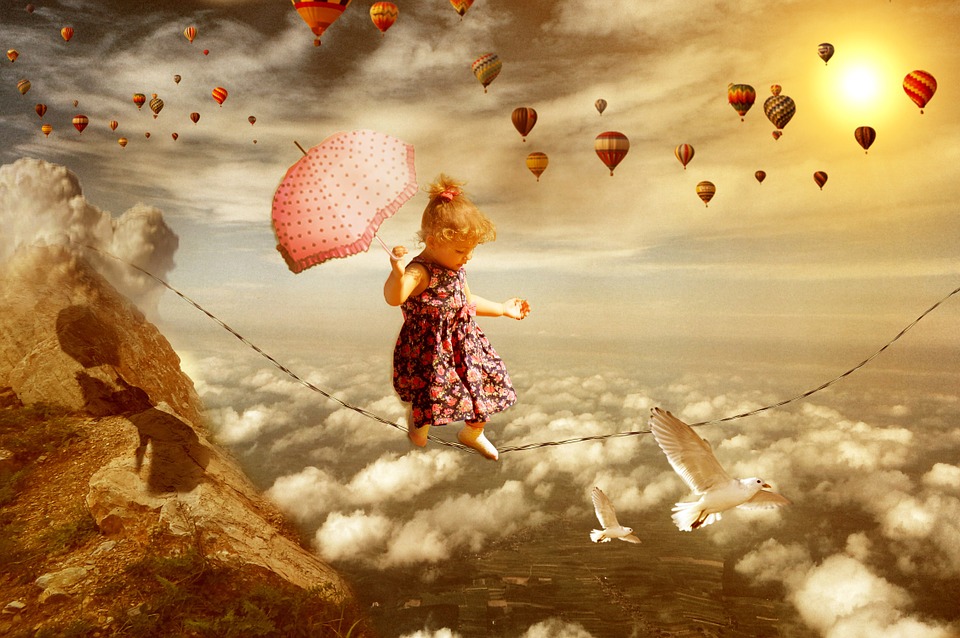 L6 Työelämätaidot ja yrittäjyys
konkretia koulussa
yrityskylä
tet
vertaissovittelu
tukaritoiminta
omista tavaroista ja tehtävistä huolehtiminen; vastuu
oppilaskuntatoiminta
LI-välinevaraston hoitovastuu välitunneilla
opon tunnit, oppiainetunnit
välkkäriliikuttaja
vaalit
ilmiöoppiminen (9.lk aiheena työelämä)
kioskit, kirpparit
NÄIN KOULUSSA
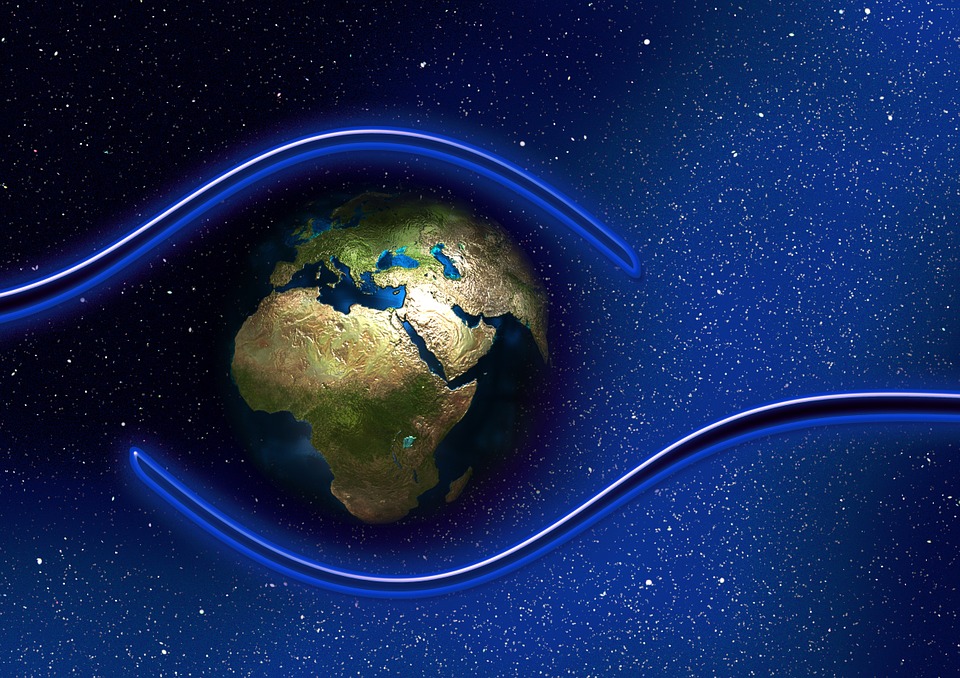 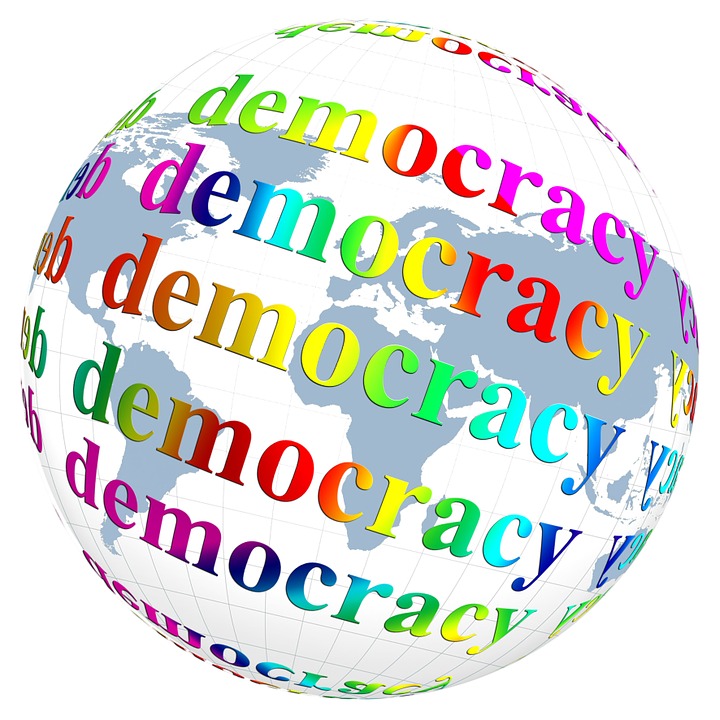 L7     OSALLISTUMINEN, VAIKUTTAMINEN JA  KESTÄVÄN             TULEVAISUUDEN RAKENTAMINEN
Mitä on tehty?
oppilaskuntatoiminta
äänestykset ja vaalit
mielipiteiden kysyminen
ymp. oppi   kestävä kehitys
tukioppilastoiminta
liikkuva koulu
tet
retket (”vähäiset”)
jokainen pääsee vaikuttamaan (pieniin) lähiasioihin ja valintoihin arjessa
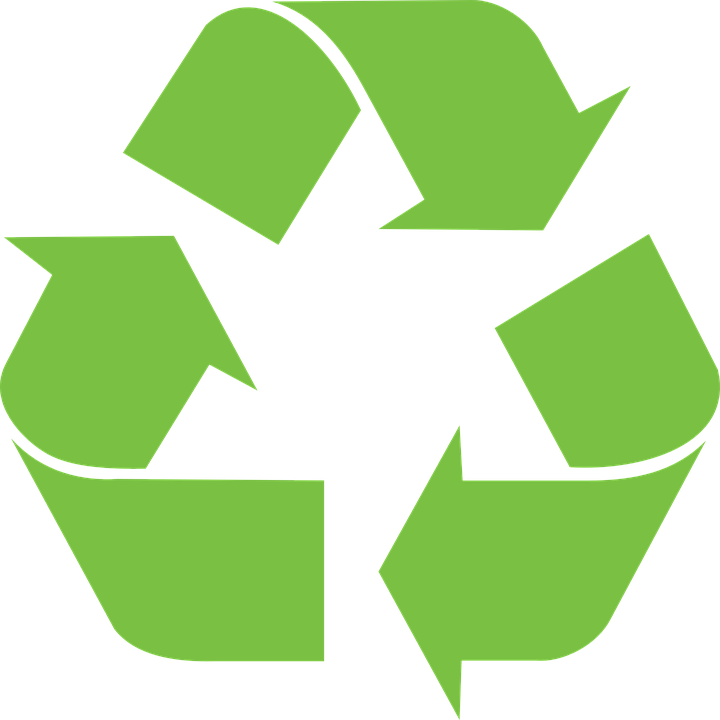 urakkatyöt” (esim.  viikon   urakat, oma aikataulutus)
jätteitä nolla  ym. –ruokateemat
paperinkierrätys
banaaninkuoriroskis
yrityskylätoiminta
kummiluokat
vierailijat
vierailut
koululehti / media
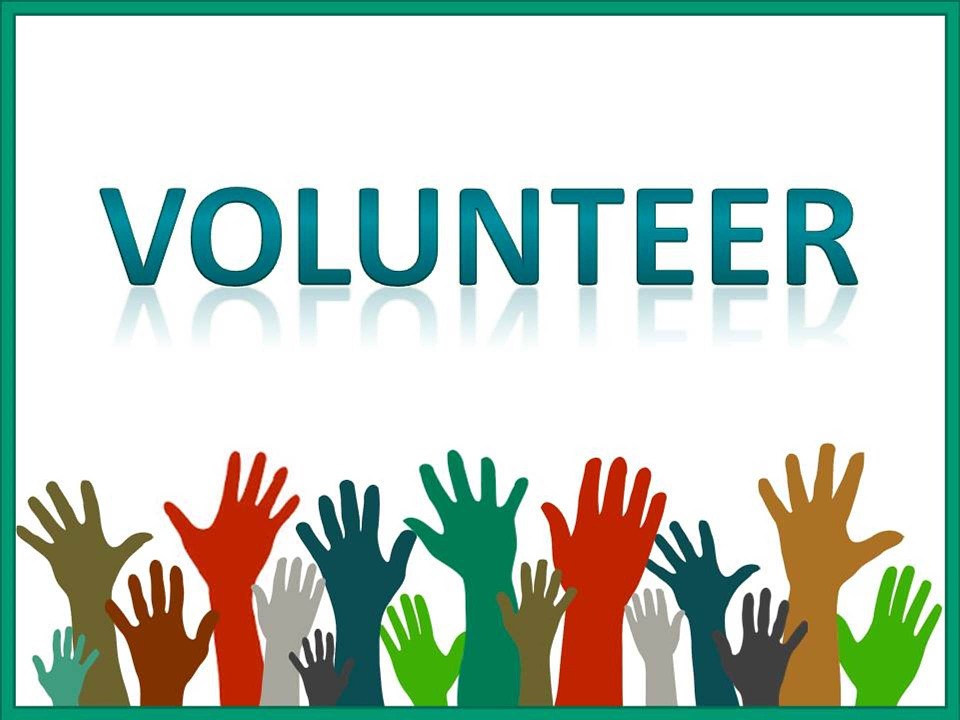 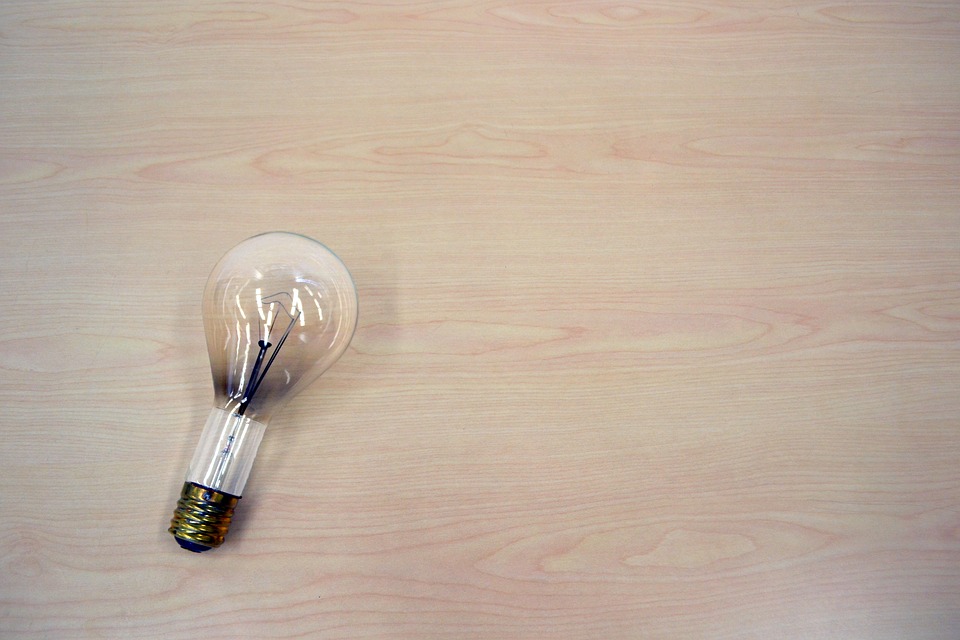 L7 OSALLISTUMINEN, VAIKUTTAMINEN JA  KESTÄVÄN TULEVAISUUDEN RAKENTAMINEN
Mitä pitäisi tehdä lisää?
kerhotoiminnan elvyttäminen
pitäisi kysyä useammin oppilaiden mielipiteitä arkiasioista  mahdollisuus vaikuttaa omaan tekemiseen ja työtapoihin / tavoitteisiin
perheet mukaan osallistumaan ja vaikuttamaan käytänteisiin / arkeen / suunnitelmiin   vanhemmat näkemään koulun tavoitteita, työtapoja jne.  myös koulu kuulisi enemmän muuttuvia arjen kulttuureita (mm. monikulttuurisuus)
kierrätysastiat luokkiin
oppilaille valinnaisuutta (xmedia?)
osallistuminen arviointiin
vastuullisuutta lisää, vastuutehtäviä arjessa   mitä seuraa, jos ei osaa ottaa vastuuta tai jos on toiminut vastuullisesti
vastuullisuus / ymmärtäminen omien elämäntapojen suhteen (BG, GE ja KS: missä tuotteet on valmistettu?)
kierrättämisen opettaminen  yhteistyössä ala- ja yläkoulu, yhteistyössä BG ja KO
https://pixabay.comKUVAT:          www.biggerplate.com (dia 2)